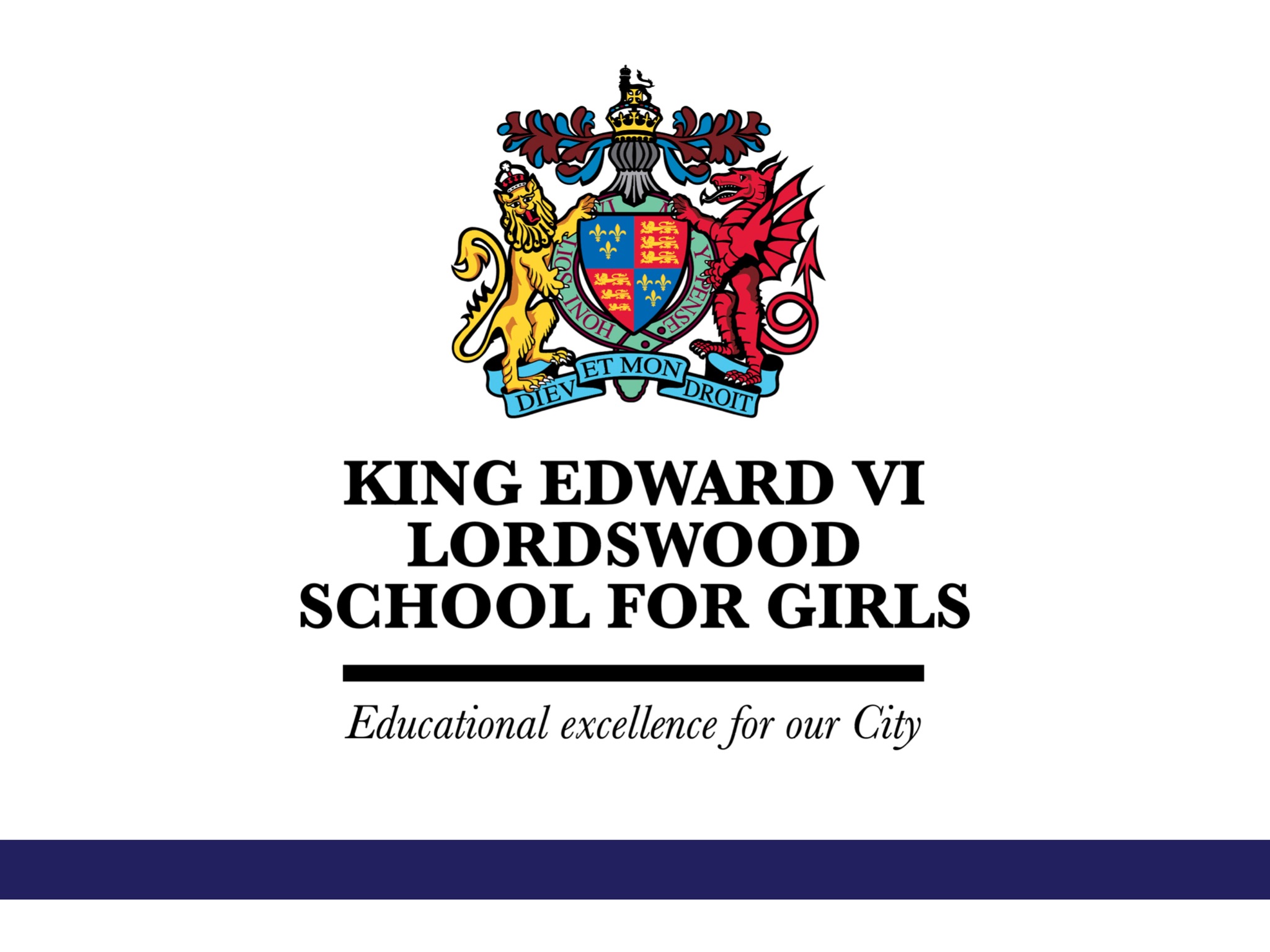 Parent Update meeting
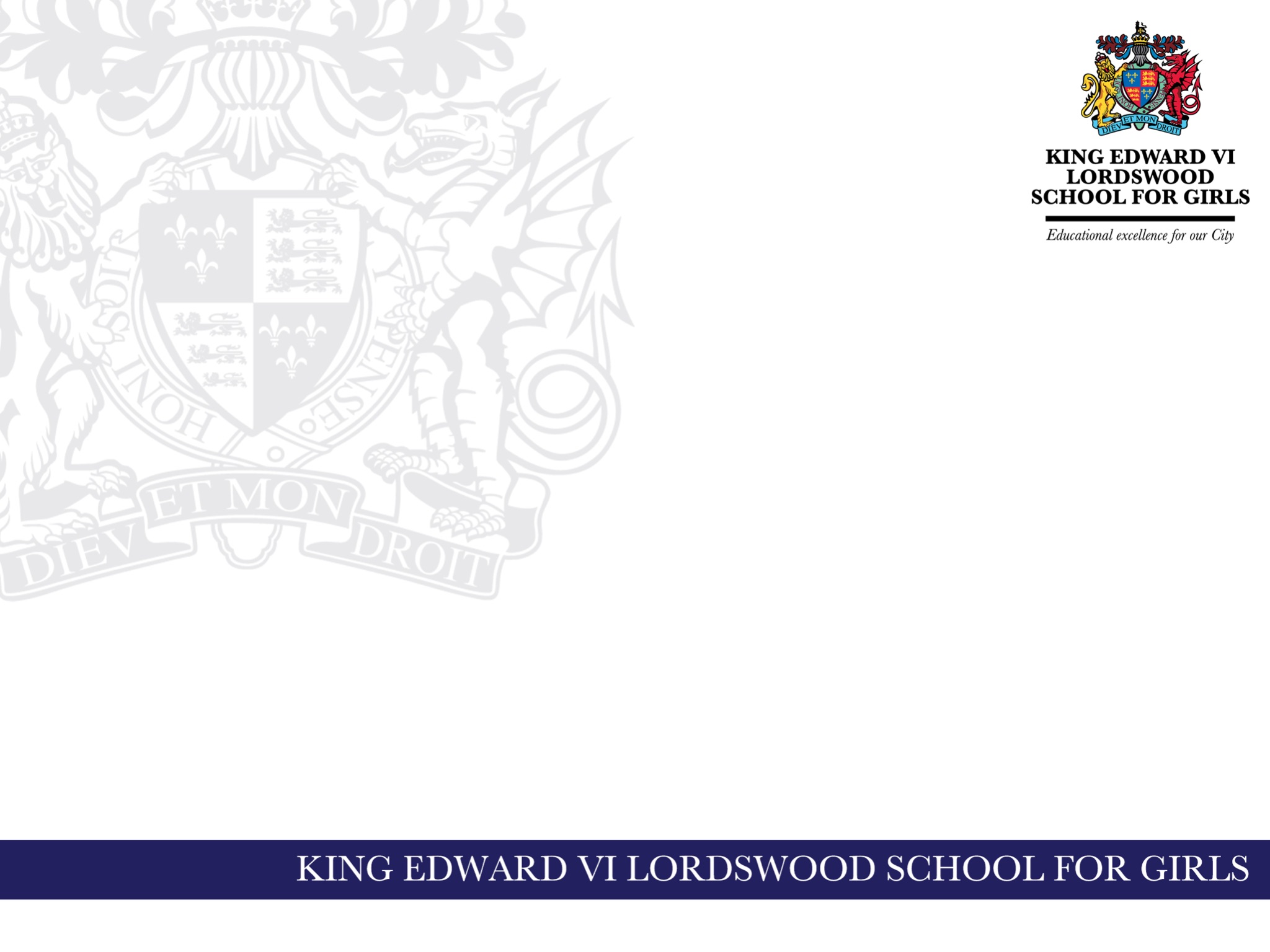 Welcome
How do Parent update meetings work?
Microphones should be on mute throughout the session.
Only questions submitted in advance will be answered.  
Questions with a similar theme will be grouped together.
Questions relating to individuals will not be answered – Achievement co-ordinators have been asked to contact parents where this applies
No recording of the presentation – notes will be taken and uploaded on to the school website.
Any questions arising from todays session should be emailed to Mrs Allport via PA@lsg.kevibham.org who will arrange for someone to contact you.
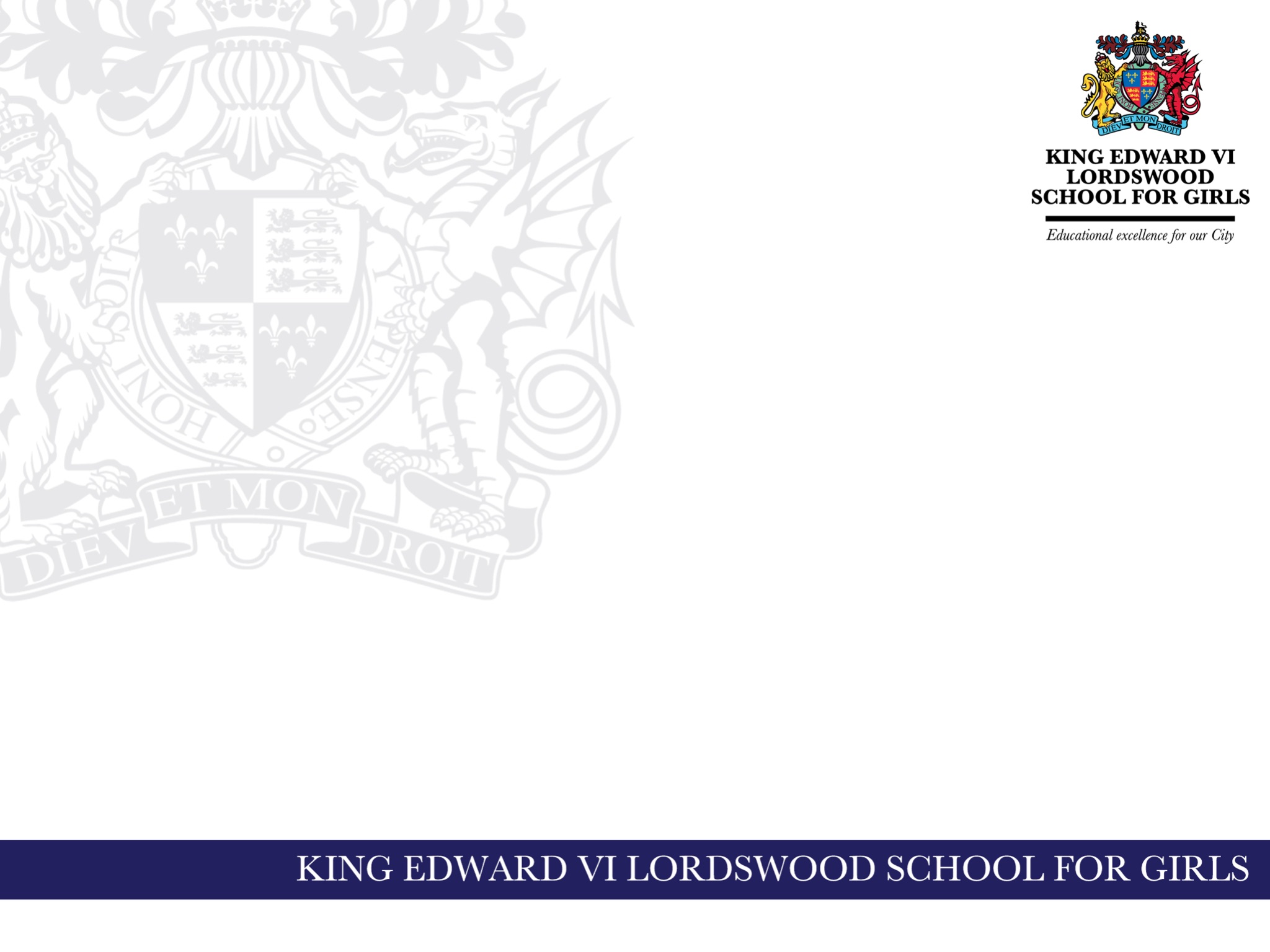 Ofsted update
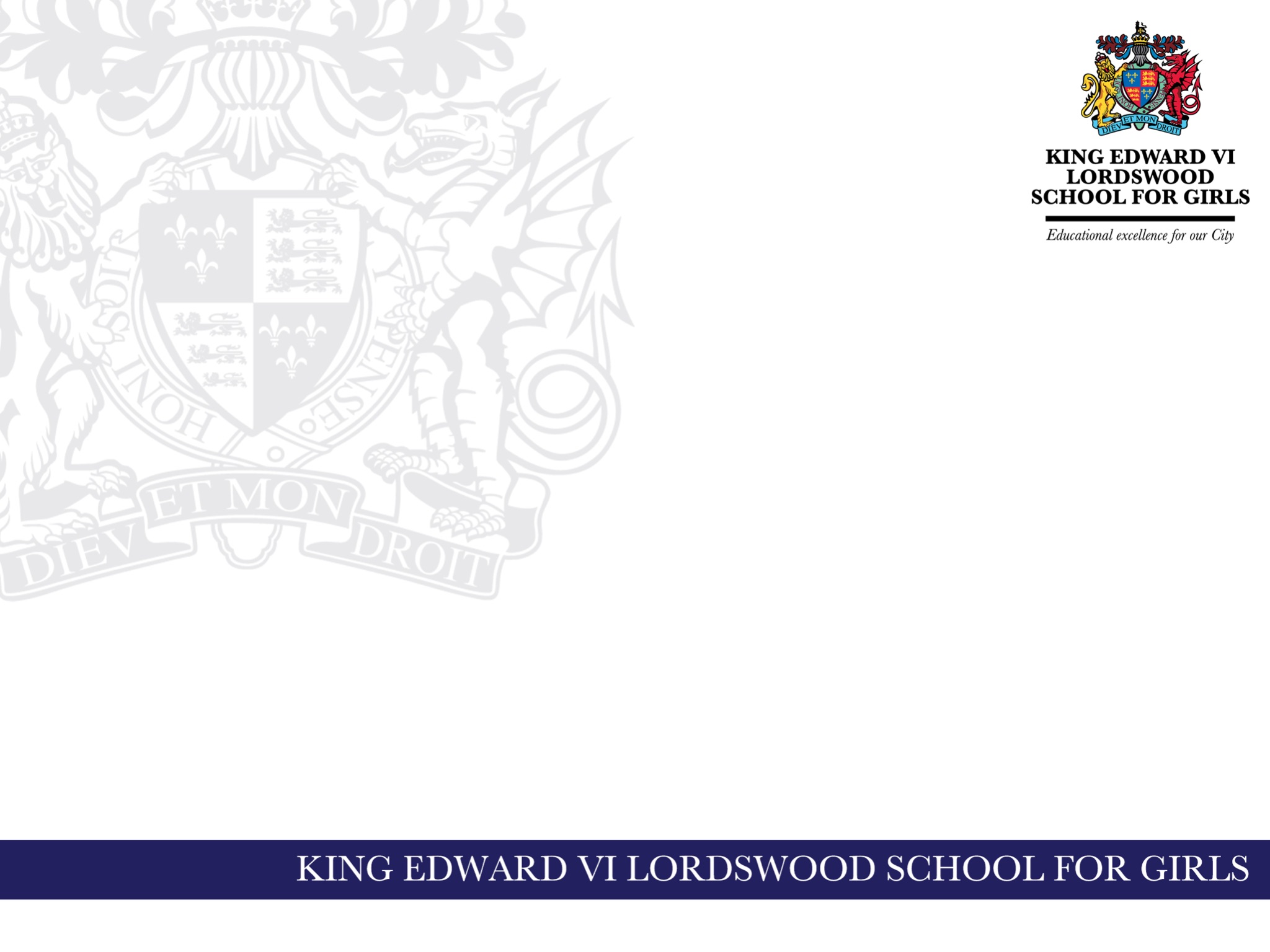 Online safety
Will there be more focus on building digital skills, media literacy, and online safety after the recent passing of the Online Safety Act, 2023, and the subsequent release of the updated ‘keeping children safe in education’ guidance for 2024?
How will the school develop their digital skills offer to increase understanding of how to use AI and get ready for Web3?
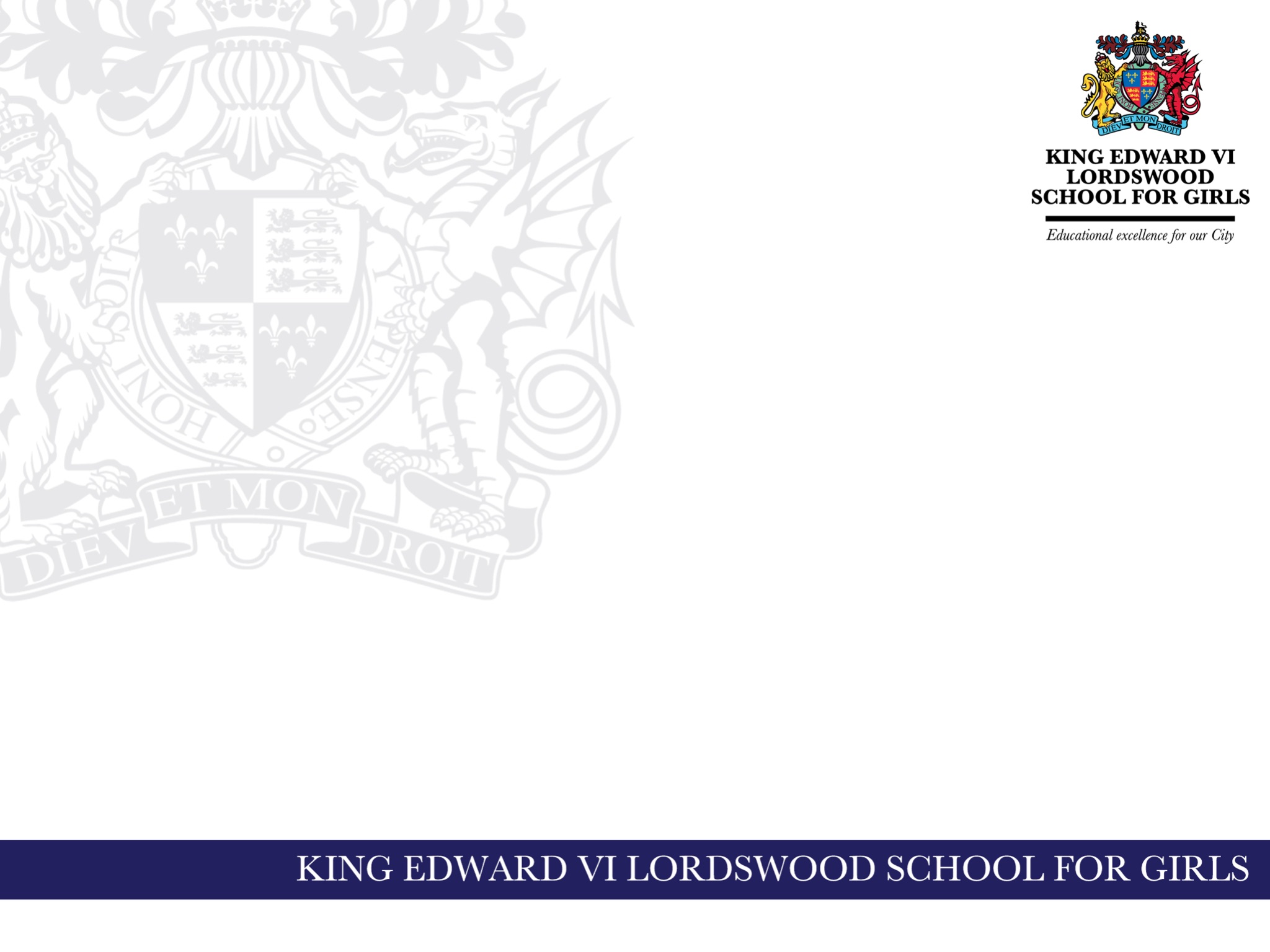 Clubs
Will there be more recreational clubs our daughters can join to develop their digital and media literacy?
Running a club is a voluntary activity for teachers and support staff.  They do no get paid for running them.
I therefore cannot demand that teacher run specific activities.
If interested please encourage your child to speak to their teacher who might consider running one or might be able to suggest a club out of school that they might be able to join.
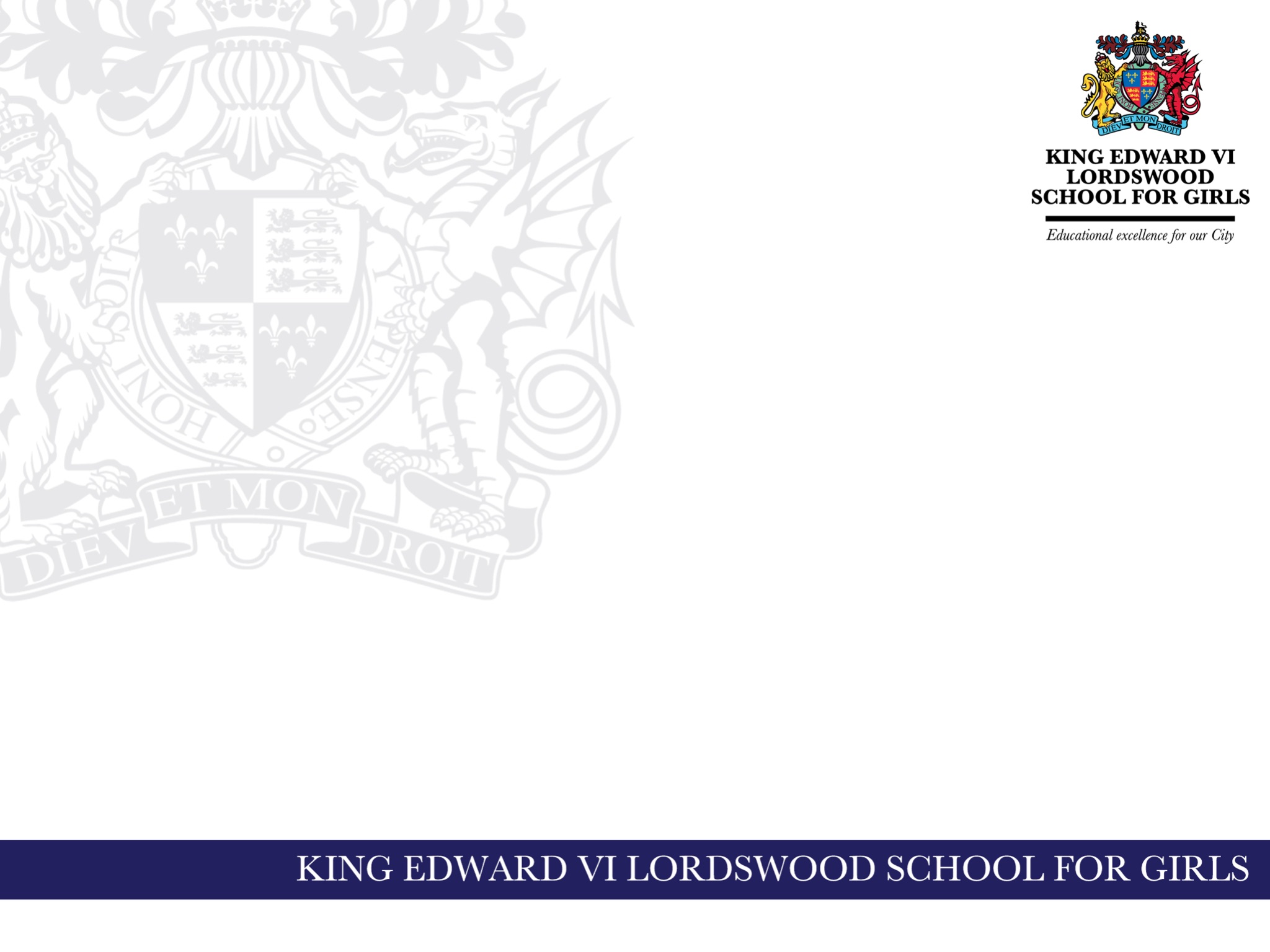 GCSE Results
No question attached to this
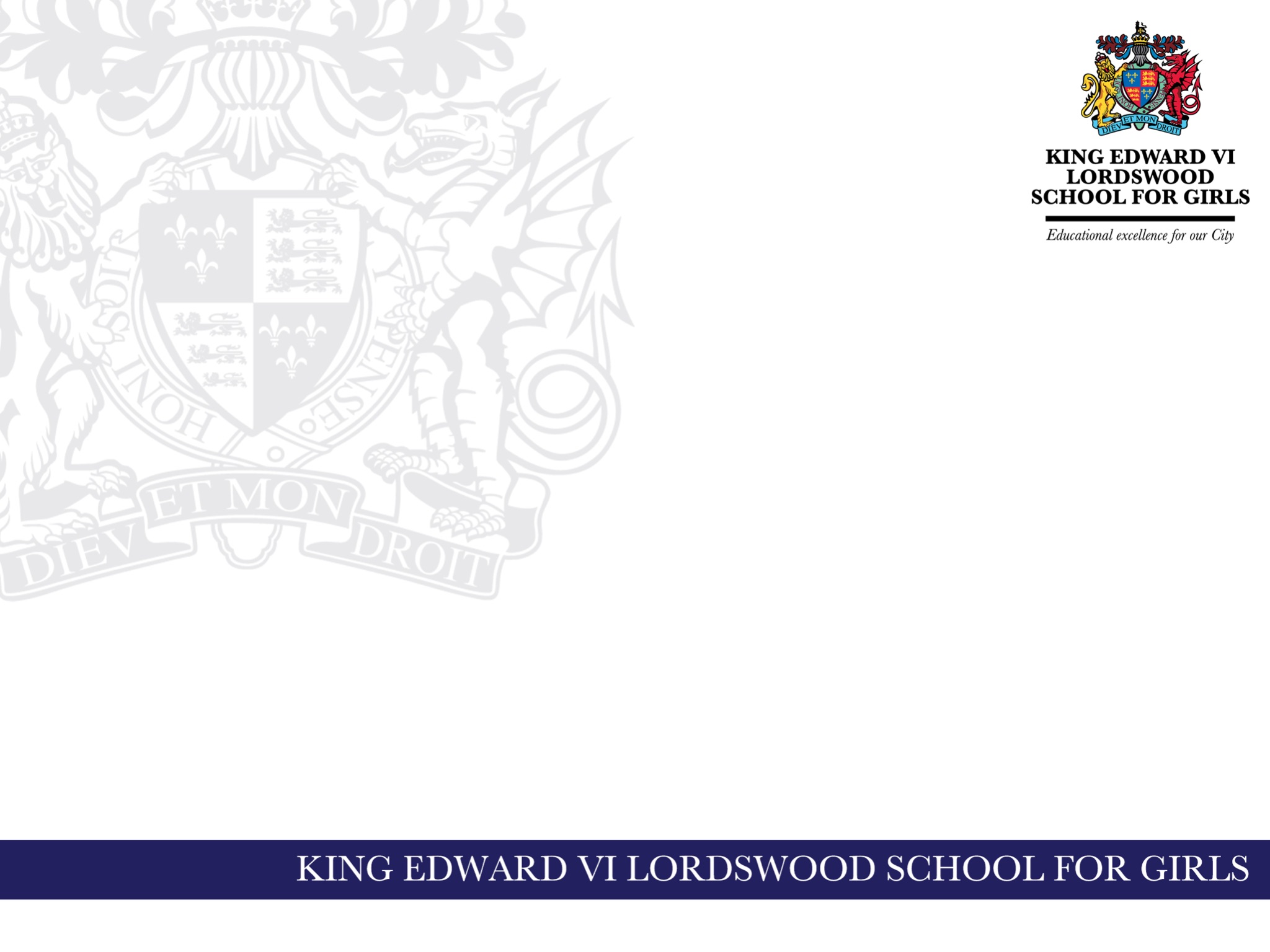 Parents evenings
No question
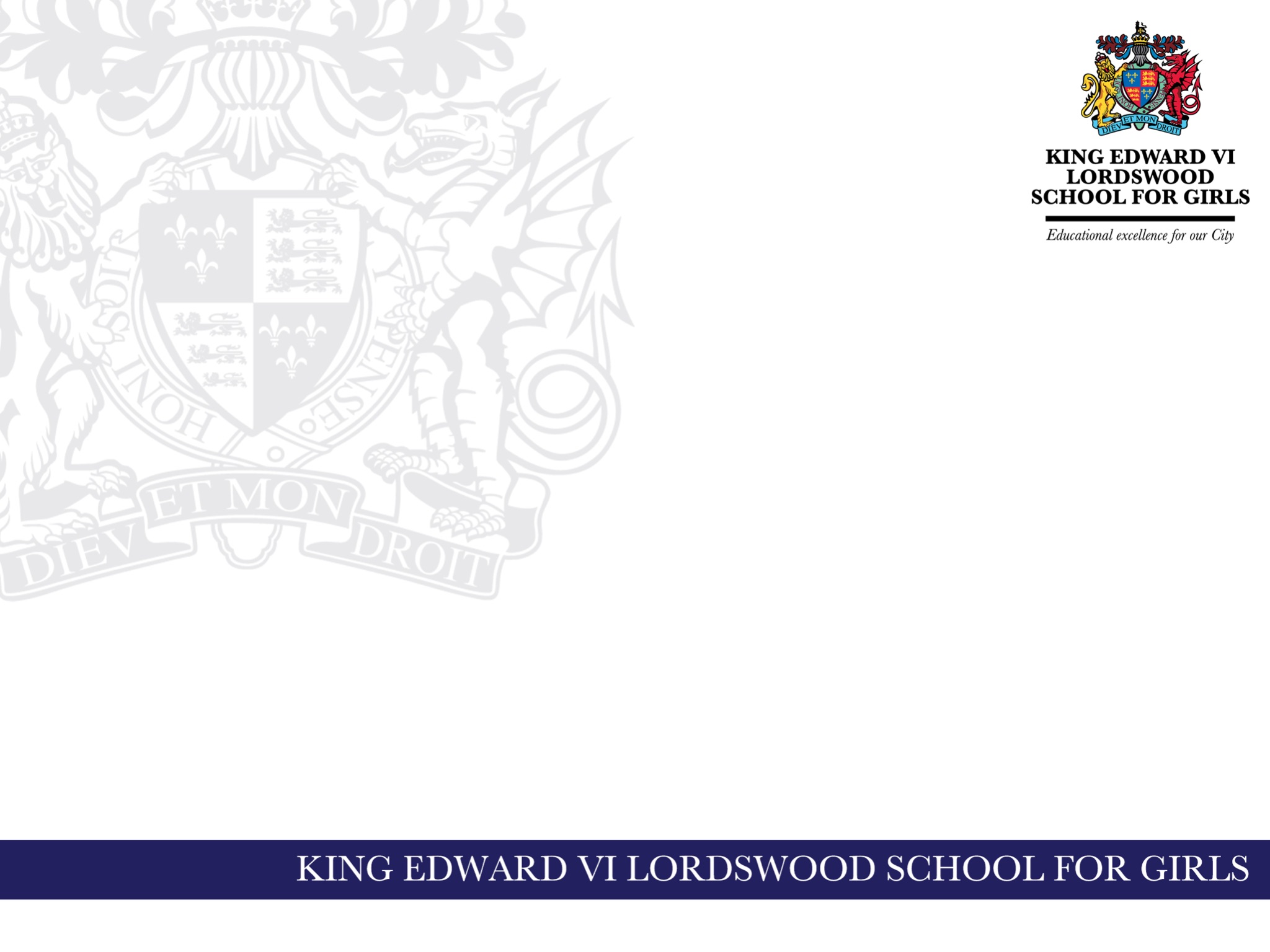 To have pre warning of exams with sufficient time so kids who require more time to re visit work can do so.
Internal exams
The dates of all assessment weeks are on the calendar in the KEVI LSG App so students and parents can plan ahead.
Students shouldn’t be waiting for their exam timetable to start revision.
We have taken on board the feedback and will try to ensure that examination timetables are released sooner next year.
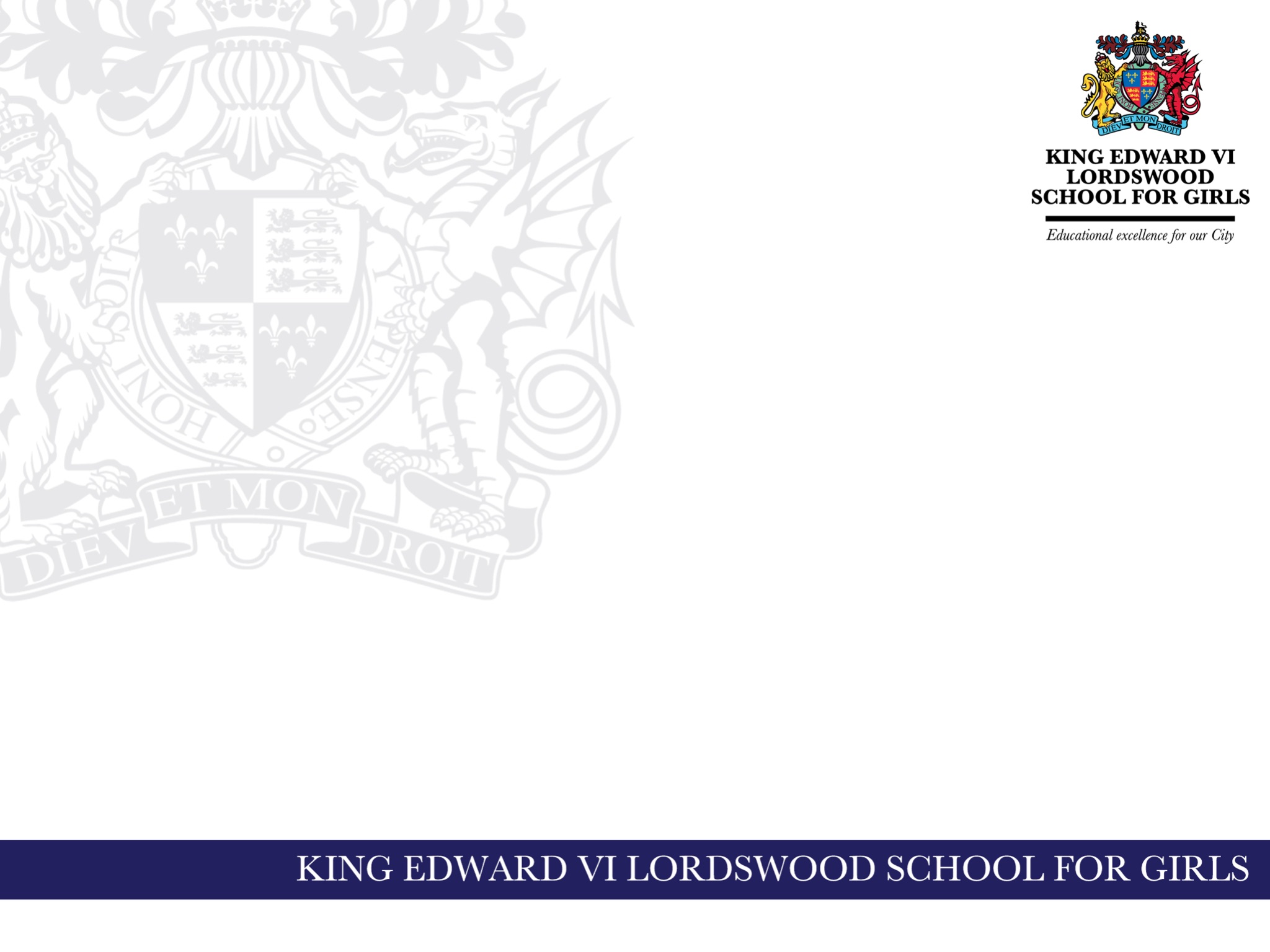 Why does school Gate close at 8.25 and not 8.30. My daughter gets the bus in and if she is a few minutes late she has to go all the way down to far entrance on knightlow Rd. She has only been late once due to lack of buses and arrived at 8.30. Feel children who walk or use public transport get penalised if she was in a car which is not the favoured mode of transport by the the school she would be whizzed round but instead then has a much longer walk and gets a late mark.  For Children who walk or get bus in seems a bit unfair purely based on the entrance at knightlow rd
School Gate
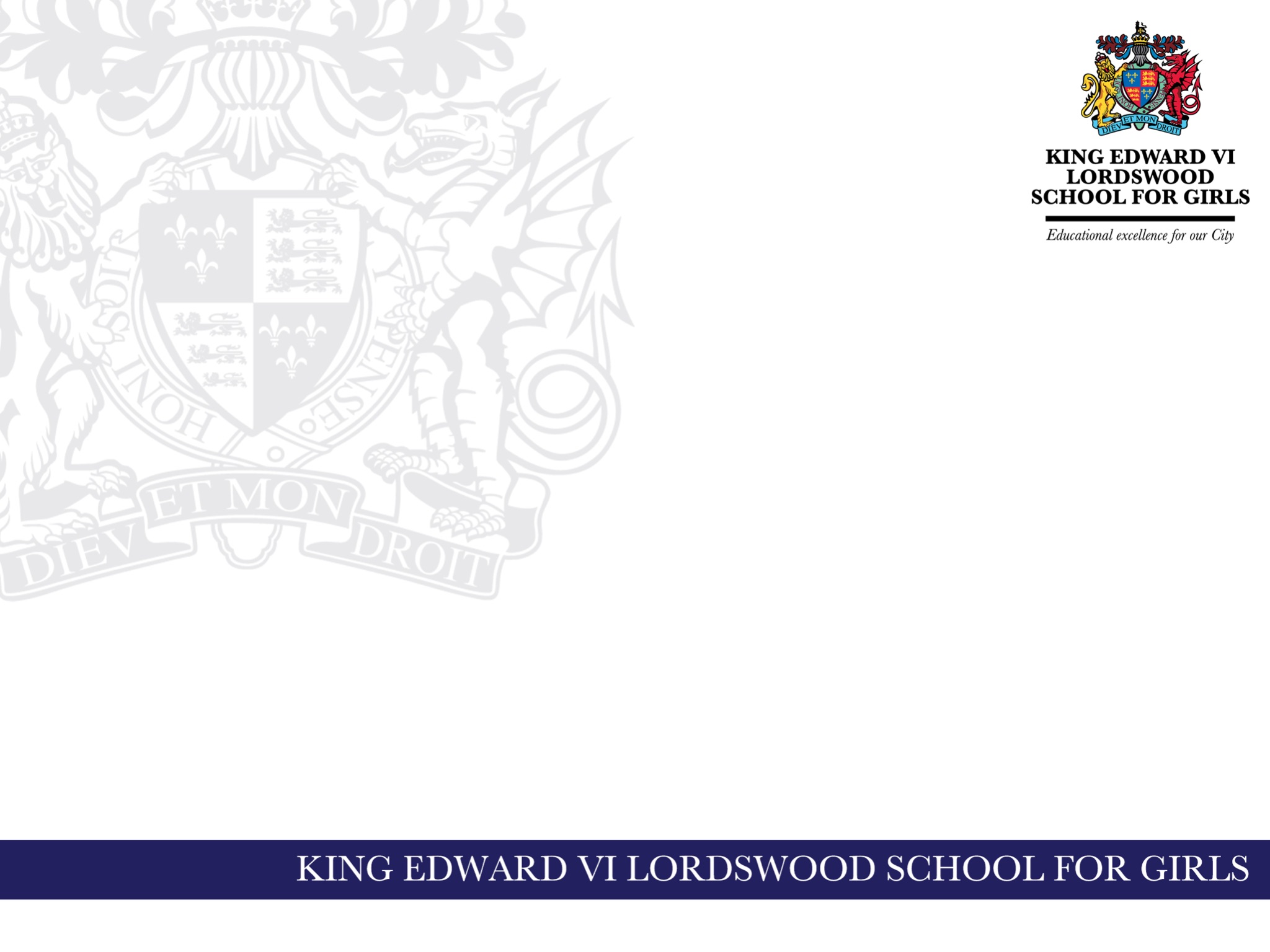 What is the school doing about the large volume of supply staff.
Cover Lessons
Just to confirm we currently only have 3 long term cover teachers in school, which given that we have 80 teaching staff in school is better than the average school.
Sadly due to the nature of the job, teachers get ill more often than in other professions.  
These short term absences are covered by our own cover supervisors where possible and if not then we have to rely upon supply agencies.  Where possible we try to get the same supply teachers, but this isn’t always possible.
Sadly we do have staff who have to take time off with more serious illnesses – we can’t help this.  When this is the case we have to get in long term, specialist supply teachers who are qualified and paid to plan, teach and mark the work of the students.
The other cause of absence – which has affected us this year is absence due to maternity leave.  When this is the case we appoint (where possible) new teachers to the school – these are not cover teachers.  They are staff that have passed the same interview process as all our other teachers – you might find that students refer to these as ‘cover’ but they aren’t – they are our own teachers.
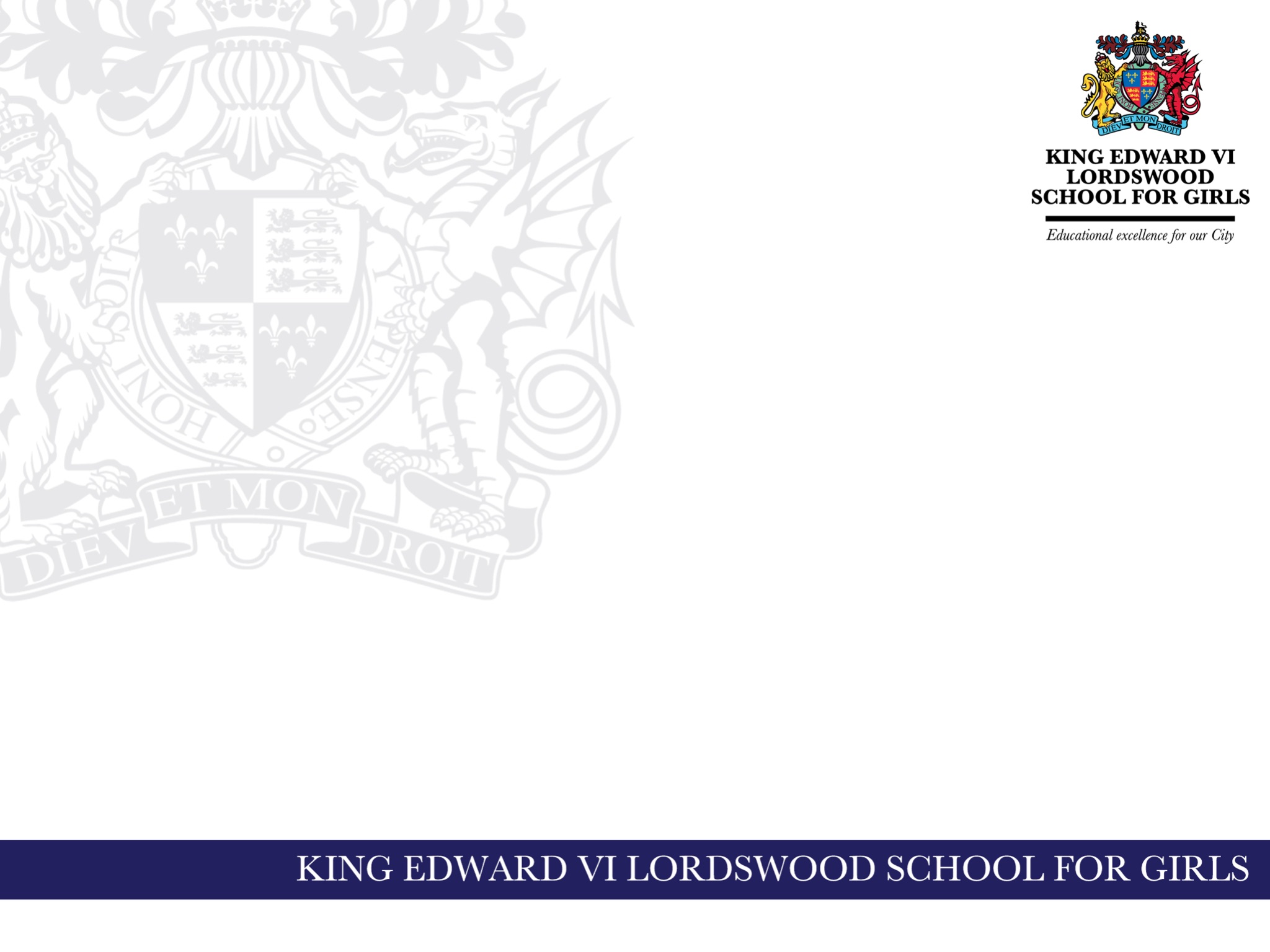 Trips
Are there any updates on any end of term trips?
Yes. All year groups are being given the option to attend an end of trip this summer (we trialled it on a smaller scale last year and it was so successful that we are doing it again this year).
Year 7 – Dudley Zoo
Year 8 and 9 – West Midlands Safari Park
Year 10 – Drayton Manor
Year 12 – Alton Towers
This year we have ran more trips than we have since Covid.  In total we have offered 100 trips to students (that is an average of more than 1 trip every other day)
Next year is seeing the return of more over night experiences for students e.g. Ski trip, France trip, DofE.
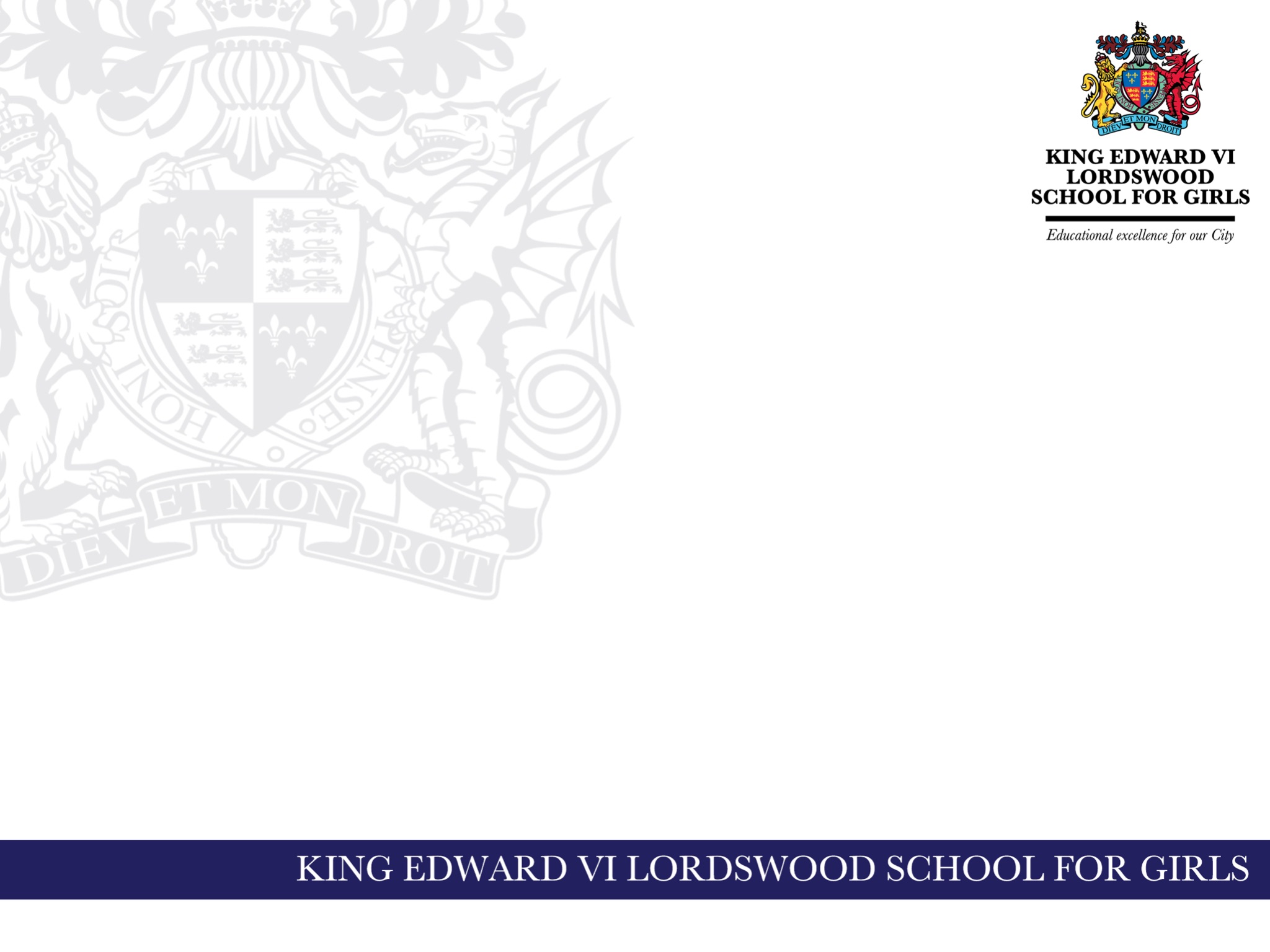 Thankyou